Acknowledgement of country
We acknowledge the Traditional Owners on whose Country we are based. We pay our respect to their Elders past and present, and emerging leaders, and acknowledge their continuing connection to land, sea and community.
Sovereignty was never ceded.
This always was, and always will be Aboriginal land.
Facilitator introduction
Housekeeping
Recording/Photography
Background of workshop
Darebin Muslim Community Project
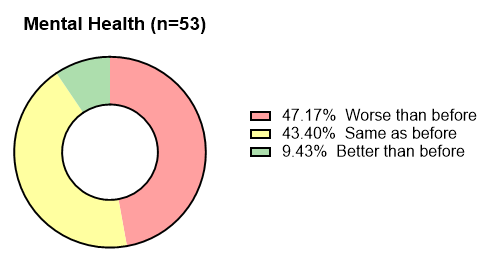 In 2023, the Burnet Institute and its project partners Your Community Health, the Islamic Museum of Australia and the Australian Multicultural Foundation collaborated on developing an intervention for the Muslim  community based in Darebin
The project aim was to better understand the Darebin Muslim community pandemic experiences and current and emerging needs
Research had revealed that the community were disengaged with pandemic related communications; a survey revealed the need for accessible mental health services and supports that address social isolation and disconnection from services and community 
Burnet and partners used this information to co design this workshop with members of the community
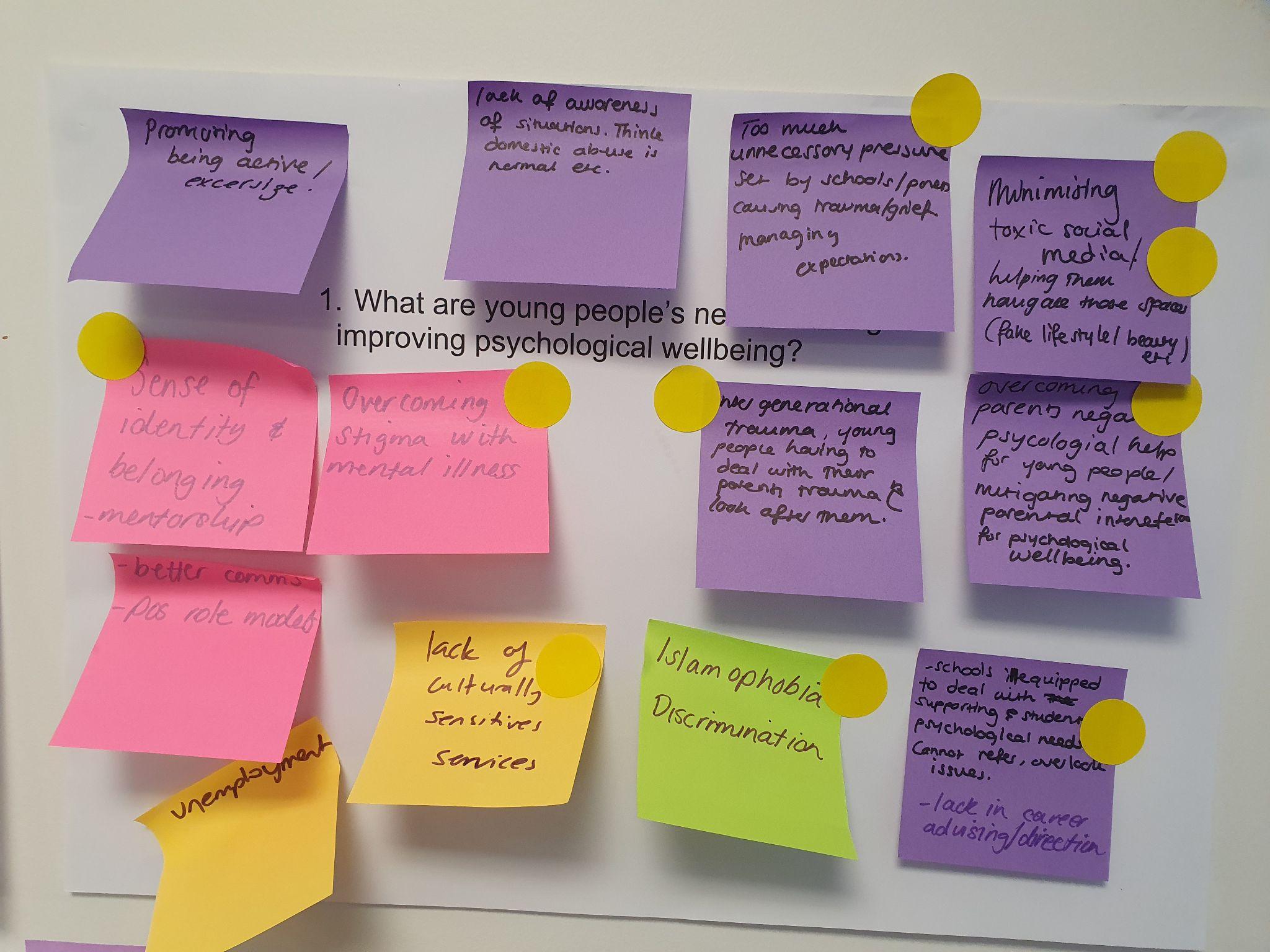 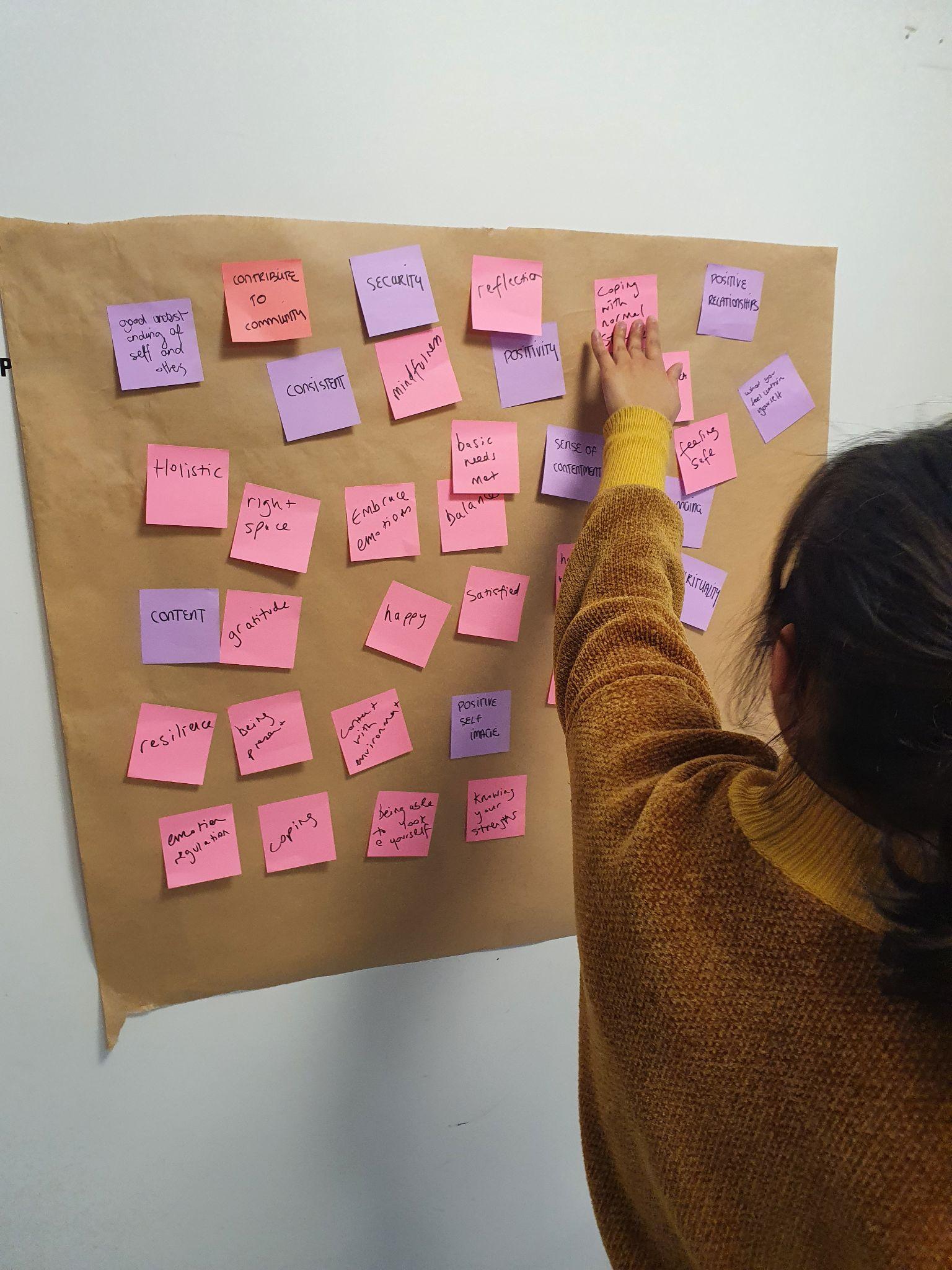 Workshop aims
Today’s workshop aims to answer the question ‘How can we equip a community with better tools for good mental health?’

The aims of the activities are as follows: 
Developing mental health literacy and cultural understanding of mental health in the community
Creatively developing a vision of a community which is supportive of mental health and wellbeing 
Creating messages and materials that can be shared with a wider audience in order to improve community mental health and wellbeing
Overview
Activity 1: Icebreaker (15-25 minutes)
Activity 2: What does mental health mean to us? (45-60 minutes) 
Activity 3: Our town: a strong and supportive community  (75 minutes) 
Activity 4: Expanding the city limits: sharing what we have created (40-45 minutes) 
Activity 5: Evaluation (10 minutes)
Icebreaker
What words come to mind when people use the term ‘wellbeing’?
What kinds of things can affect a positive sense of wellbeing, or throw it off balance?
Is wellbeing something that people need to learn how to ‘tune into’ only at certain times, or is it something we can help develop and nurture over a period of time?
Introductions
Draw or write an item, place or activity that elicits a sense of wellbeing/self-care, then share with the group: 
Your name 
Why you are here today and what you hope to get out of the session
Your activity
What does mental health mean to us?
Let’s reflect on definitions of mental health from the worksheets.
What do you like?
What don’t you like?
Are there any keywords in the definitions that you think are important to keep? 
Are there any keywords in the definition that you’re not sure about or should be removed?
Building our own definition
In groups ( 2-3 participants) 
Develop a definition of mental health using worksheets provided
Present it to the wider group 
What did you like most or like least about other group’s interpretations of the activity? 
Is there anything you want to change about your own definition now you have heard others?
Mental health needs and supports
Reflect on the needs described in the worksheet
Do you feel that the mental health needs of young people and parents resonate? 
Why? Why not?
Where can people access supports for mental health in their community?
Our town: a strong and supportive community
In groups ( 2-3 participants) creatively develop a community which is supportive of mental health using craft materials 
Use worksheet as guide to help support the development of your town 
Build and get creative in how your community could be stronger and more supportive of mental health 
Use a list of potential supports and services that already exist in the community    
Select 1-2 key places from the activity on where you would like to access mental health supports in your community and include those too
Share your town with the wider group
Expanding the city limits
In your same groups reflect on your town and the others you heard about
What were the similarities and differences between the towns? 
What did you like most about other group’s towns? 
Are there some ideas that could be combined from the different towns to make a bigger or better idea that is more likely to succeed?
Wrap up and evaluation
What are your key takeaways from the workshop?
What are the things that you would like to improve on in your community?
Written surveys 
Feedback on workshop and any improvements
Thank You
Feel free to use these, build on them to create something new, or come up with your own thing altogether! We would love to hear about how you have used and adapted them and any feedback you would like us to incorporate into the resources to improve them.

 Email us at voice@burnet.edu.au